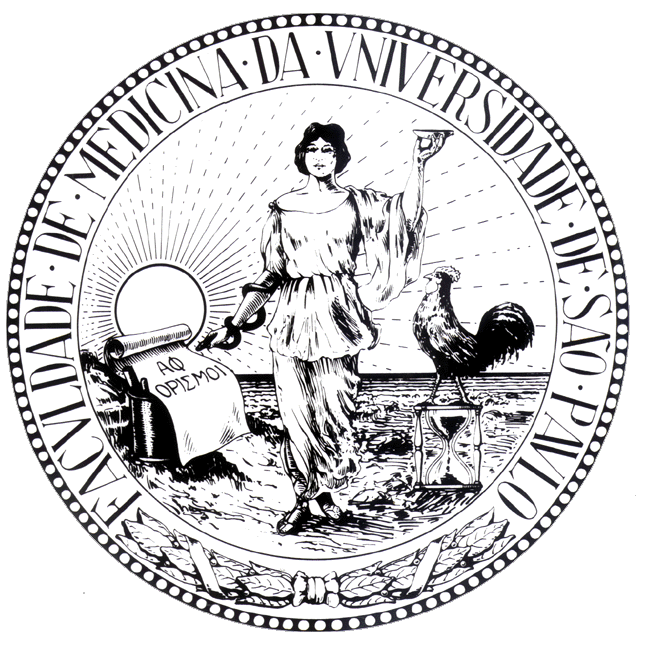 Jogo Patológico e Outros Transtornos de Impulso
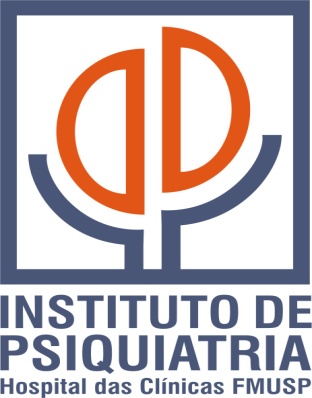 Dr. Henrique Moura Leite Bottura

Ambulatório de Jogo Patológico e Outros Transtornos do
Impulso (AMJO), Instituto de Psiquiatria, Hospital das Clínicas,
Faculdade de Medicina da Universidade de São Paulo (USP)
1
Introdução
Histórico do Ambulatório - (AMJO).
 
1998 Prof. Dr. Hermano Tavares.

Interface com outros transtornos dos impulsos.

Surgimento do (AMITI) Ambulatório Integrado de Transtornos do Impulso.
2
Nosologia
DSM- Transtornos do Controle do Impulso Não Classificados em Outro Lugar

JOGO PATOLÓGICO

TRANSTORNO EXPLOSIVO INTERMITENTE

PIROMANIA
3
Nosologia
CLEPTOMANIA

TRICOTILOMANIA

NÃO ESPECIFICADOS (oniomania, dependência de internet, vídeo game, dermatotilexomania, automutilação, amor patológico, dependência de sexo)
4
Momento atual e a impulsividade
Produtos
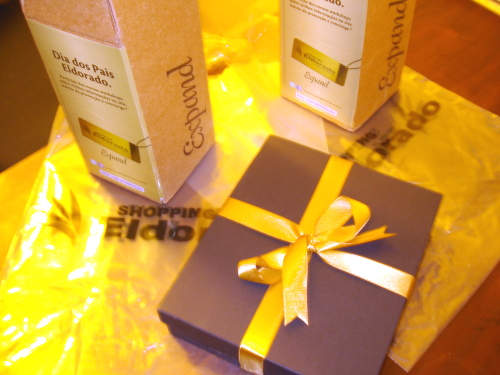 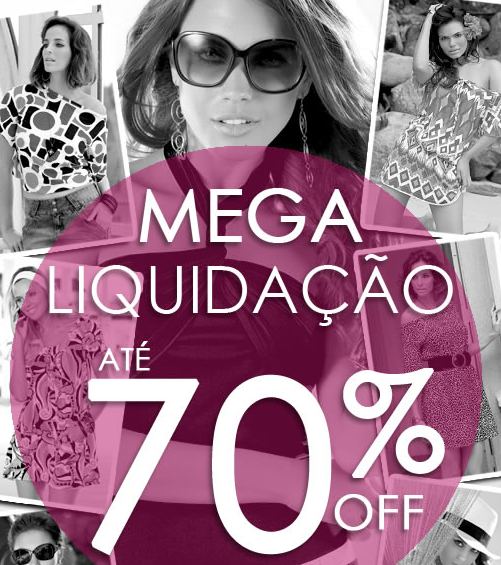 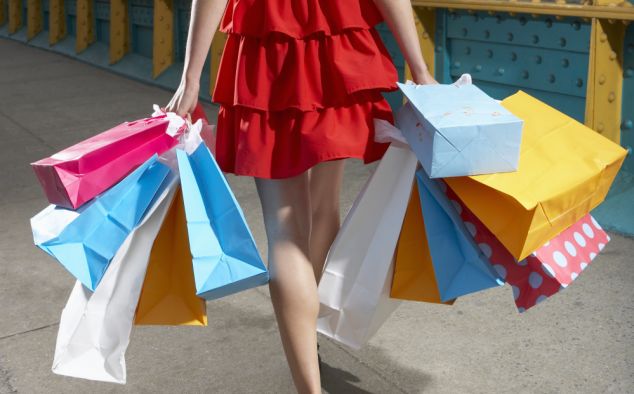 5
Momento atual e a impulsividade
Créditos
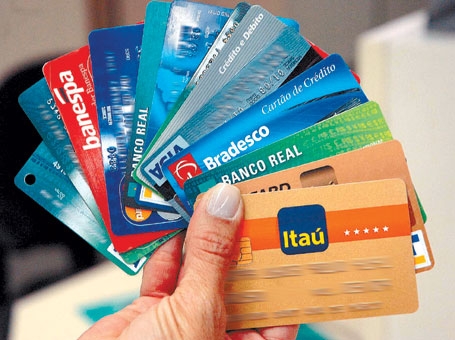 6
Momento atual e a impulsividade
Serviços
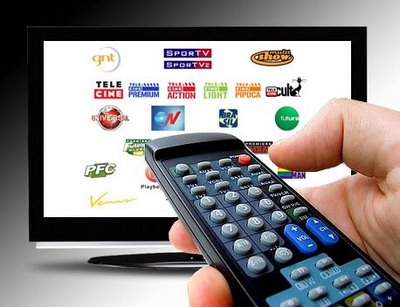 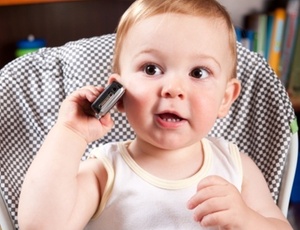 7
Momento atual e a impulsividade
Inundação de: 
Estímulos
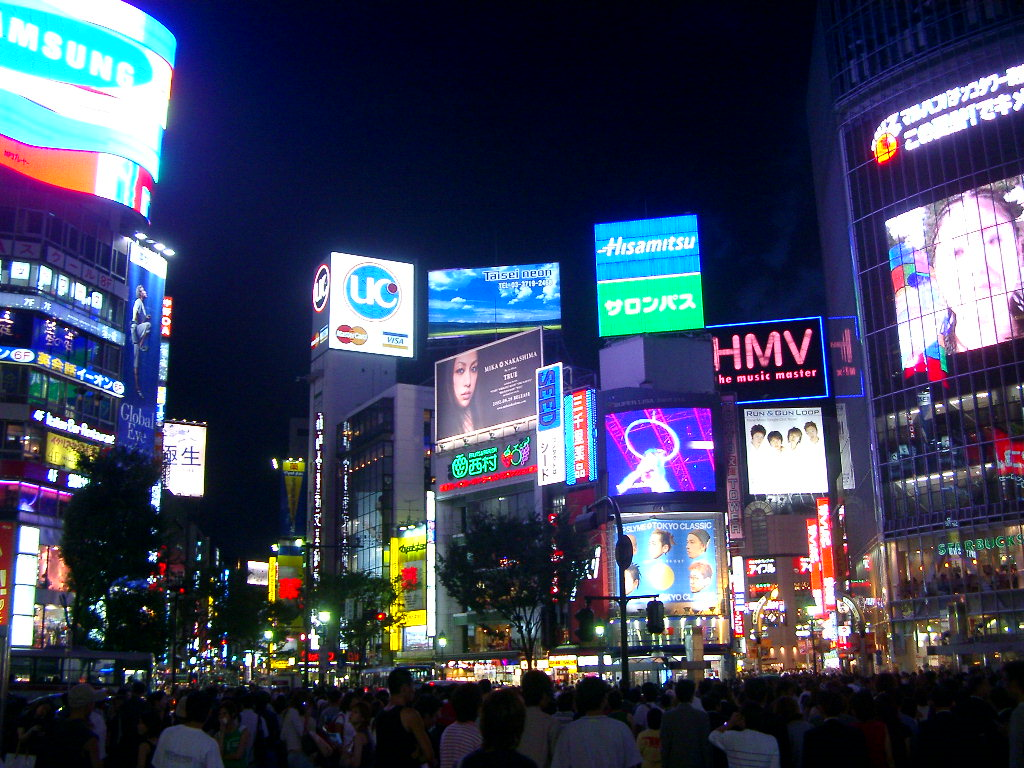 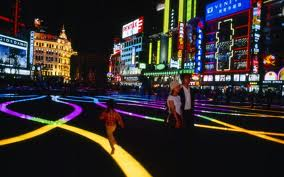 8
Momento atual e a impulsividade
Inundação de: 
Informações potencialmente relevantes e gratificantes
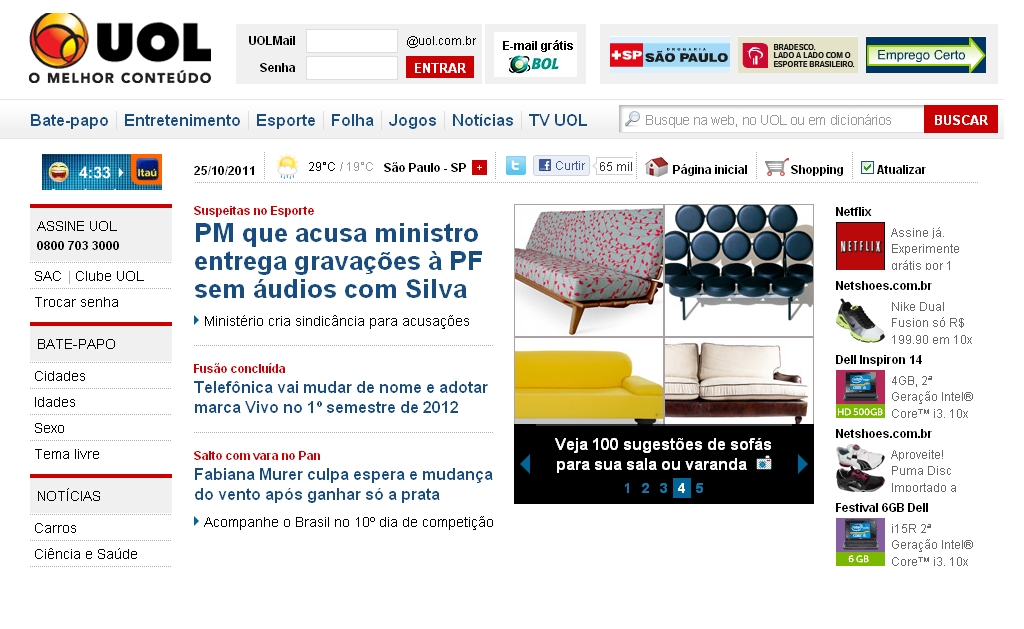 9
Momento atual e a impulsividade
Deste modo o tempo necessário para se ponderar e tomar uma decisão  se encurtou,  assim o auto controle se torna um desafio nesse momento da humanidade.
10
Jogo Patológico
É o representante mais estudado entre os Transtornos do Controle dos Impulsos.
OMS : episódios frequentes e repetidos de jogo que dominam  o indivíduo e o levam a comprometimento  social, familiar e material.
Vício em quê?
11
Jogo  Patológico
Histórico 
 Apesar de  recentemente classificado (1980 DSM III).
Registro de Jogos de Azar - Babilônia 3000 Ac.
Relatos no antigo testamento.
Primeira loteria 1566.
Dostoievski (o Jogador) 1867.
Atualmente muito relacionado á diversão (poker> “esporte” da moda).
12
Jogo  Patológico
Epidemiologia:
Entre 1 e 2 % da população
Prevalência relacionada com a disponibilidade
Mais frequente em homens do que em mulheres.
13
Diagnóstico: Jogo Patológico
Critérios DSM IV TR 

Apesar de ser classificado junto aos TCI os critérios diagnósticos se assemelham mais aos critérios das dependências.

10 critérios: o indivíduo que preenche 5 ou mais é considerado Jogador Patológico.
14
Diagnóstico:
Para simplificar :

 	TRÊS EIXOS:

PERDA DE CONTROLE

ALTERAÇOES PSICOBIOLÓGICAS

COMPROMETIMENTO SÓCIO-FAMILIAR (persistência)

EXCLUIR  TAB.
15
História Natural
Diferença entre os Gêneros



Fase do Ganhador (distorções cognitivas)
Fase do Perdedor (recuperar a sorte perdida)
Fase do desespero(atos ilegais)
Fase da desistência (estar apostando)
Cartelas
Computador
Máquina
16
Comorbidades
Em se tratando de impulsividade é mais regra do que exceção 

As mais frequentes são:

Dependência de substâncias

Transtornos de humor

Transtornos de ansiedade

Transtornos de personalidade

Transtorno do Déficit de Atenção e Hiperatividade

Outros transtornos do controle dos impulsos
17
Tratamento
Psicoterapias:
TCC: identificar gatilhos, modificar  padrão cognitivo 
Psicanálise: trabalhar  questões inconscientes que perpetuam o comportamento auto destrutivo
Entrevista motivacional: Prós e Contras do comportamento – tirar da pré contemplação levar para ação.

Orientação inicial:
Redução da exposição
Motivação 
Prevenção de recaídas
18
Tratamento
Jogadores Anônimos 
	  Baseado no Programa de 12 passos iniciado pelo AA

Primeiro grupo 1957 Califórnia

No Brasil o primeiro grupo data de 1993  no Rio de Janeiro

Admitir a impotência
19
Tratamento
Médico:

Comorbidades
As chances de sucesso são maiores se tratadas as comorbidades
(ISRS)

Fissura
Atenção crescente na psicopatologia das dependências
Topiramato 
Naltrexona
20
Tratamento
Coadjuvantes :

Atividade física: Demonstrado redução da fissura 

Qualidade de Vida: preencher vazio deixado pela parada em função do estreitamento de repertório

Terapia sexual: grupo experimental com pesquisa em andamento
21
Transtornos do Controle dos Impulsos Não Classificados em Outro Lugar
Transtorno Explosivo Intermitente
Cleptomania
Piromania
Jogo Patológico
Tricotilomania
Transtorno do Controle dos Impulsos Sem Outra Especificação (oniomania, internet e videogame compulsivos, automutilação , compulsão por sexo, amor patológico, etc..)
22
Transtornos do Controle dos Impulsos Não Classificados em Outro Lugar
Transtorno Explosivo Intermitente: é caracterizado por episódios distintos de fracasso em resistir a impulsos agressivos, resultando em sérias agressões ou destruição de propriedades.

Cleptomania: caracteriza-se por um fracasso recorrente em resistir a impulsos de roubar objetos desnecessários para o uso pessoal ou em termos de valor monetário.

Piromania: é caracterizada por um padrão de comportamento incendiário por prazer, gratificação ou alívio de tensão.
23
Transtornos do Controle dos Impulsos Não Classificados em Outro Lugar
Tricotilomania: caracteriza-se pelo ato de puxar de forma recorrente os próprios cabelos por prazer, gratificação ou alívio de tensão, acarretando uma perda capilar perceptível.
Transtorno do Controle dos Impulsos Sem Outra Especificação: oniomania (compras compulsivas), impulso sexual excessivo, dermatotilexomania, auto-mutilação recorrente, internet e vídeo-game “compulsivo”.
24
Dinâmica da Impulsividade
Desequilíbrio  entre  desejo/agressividade e Freios

“Freios”

Afetivo (TPB)

Cognitivo (TDAH)

Empático (ANTISOCIAL)

“Aceleradores”

Desejo

Agressividade
25
Considerações Finais
TCI são frequentes e devem ser considerados de maneira mais séria.
Necessidade de evolução Nosológica.
Necessidade de  mais pesquisas sobre o tema.
Psicoterapia, tratamento das comorbidades, participação  da família  são fundamentais para o sucesso terapêutico.
O tratamento não é fácil mas em geral é recompensador.
26
“Todo vício traz dentro si a força de vencê-lo”

Wayne Dyer
27
Muito obrigado







henriquebotura@gmail.com
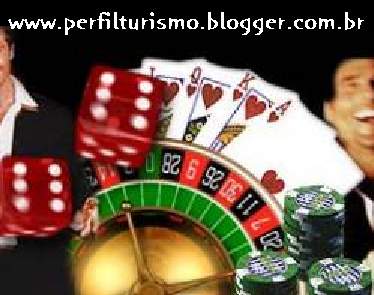 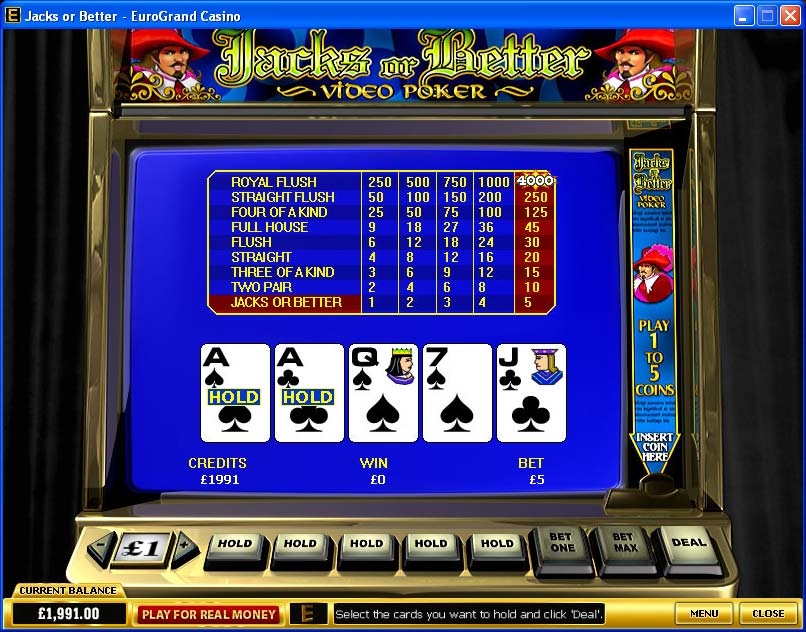 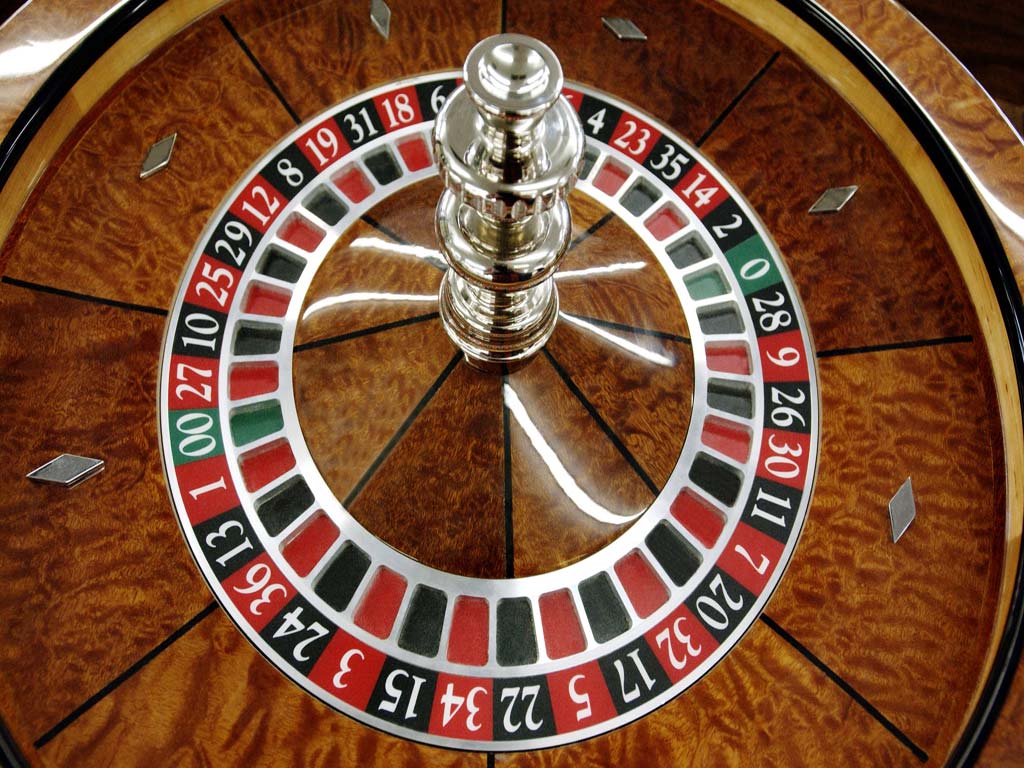 28